Vui mừng chào đón các con đến với tiết học Toán!
KHỞI ĐỘNG
KHỞI ĐỘNG
Năm 2024
Câu 1. Năm 2020 là năm nhuận. Vậy năm nhuận tiếp theo sẽ là năm nào?
Ngày 29 tháng 2
Câu 2. Bạn Lan đúng 4 năm mới có một lần kỉ niệm ngày sinh nhật của mình. Vậy bạn Lan sinh vào ngày, tháng nào?
Tháng bảy, tháng tám
Câu 3. Hai tháng nào là hai tháng liên tiếp có 31 ngày?
Thế kỉ XIX
Câu 4. Năm 1886 thuộc thể kỉ bao nhiêu?
2
Vận dụng giải các bài tập có liên quan.
Toán
Cộng số đo thời gian
Ví dụ 1: Một ô tô đi từ Hà Nội đến Thanh Hoá hết 3 giờ 15 phút rồi đi tiếp đến Vinh hết 2 giờ 35 phút. Hỏi ô tô đó đã đi cả quãng đường từ Hà Nội đến Vinh hết bao nhiêu thời gian ?
3 giờ 15 phút
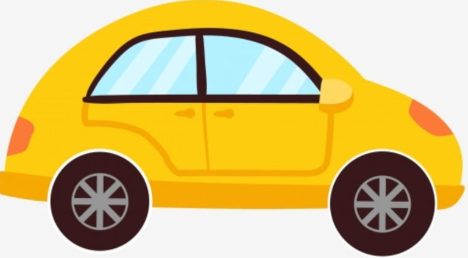 Hà Nội
Vinh
Thanh Hóa
3 giờ 15 phút
Ví dụ 1: Một ô tô đi từ Hà Nội đến Thanh Hoá hết 3 giờ 15 phút rồi đi tiếp đến Vinh hết 2 giờ 35 phút. Hỏi ô tô đó đã đi cả quãng đường từ Hà Nội đến Vinh hết bao nhiêu thời gian?
2 giờ 35 phút
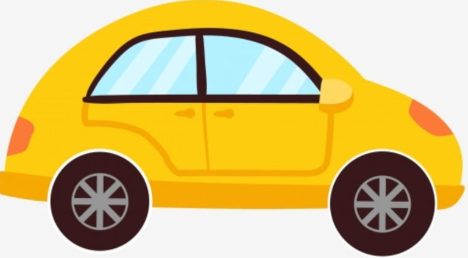 Hà Nội
Vinh
Thanh Hóa
3 giờ 15 phút
2 giờ 35 phút
Ví dụ 1: Một ô tô đi từ Hà Nội đến Thanh Hoá hết 3 giờ 15 phút rồi đi tiếp đến Vinh hết 2 giờ 35 phút. Hỏi ô tô đó đã đi cả quãng đường từ Hà Nội đến Vinh hết bao nhiêu thời gian?
2 giờ 35 phút
đi cả quãng đường từ Hà Nội đến Vinh hết
bao nhiêu thời gian?
? thời gian
Hà Nội
Vinh
Thanh Hóa
3 giờ 15 phút
2 giờ 35 phút
Ta phải thực hiện phép cộng:
giờ
3 giờ 15 phút + 2 giờ 35 phút = ?
phút
giờ
phút
Đổi 3 giờ 15 phút = 195 phút
2 giờ 35 phút = 155 phút
195 phút + 155 phút = 350 phút
= 5 giờ 50 phút
3 giờ 15 phút + 2 giờ 35 phút = ?
3 giờ
3 giờ 15 phút
15 phút
+
2 giờ
2 giờ 35 phút
35 phút
giờ
5
phút
5
0
Vậy 3 giờ 15 phút + 2 giờ 35 phút = 5 giờ 50 phút
Ví dụ 1: Một ô tô đi từ Hà Nội đến Thanh Hoá hết 3 giờ 15 phút rồi đi tiếp đến Vinh hết 2 giờ 35 phút. Hỏi ô tô đó đã đi cả quãng đường từ Hà Nội đến Vinh hết bao nhiêu thời gian?
Cách 1: Đổi 3 giờ 15 phút = 195 phút
2 giờ 35 phút = 155 phút
5 giờ 50 phút
195 phút + 155 phút = 350 phút
= 5 giờ 50 phút
Cách 2:
3 giờ 15 phút
+
2 giờ 35 phút
giờ
5
phút
5
0
Vậy 3 giờ 15 phút + 2 giờ 35 phút = 5 giờ 50 phút
5 giờ 50 phút
Ví dụ 1: Một ô tô đi từ Hà Nội đến Thanh Hoá hết 3 giờ 15 phút rồi đi tiếp đến Vinh hết 2 giờ 35 phút. Hỏi ô tô đó đã đi cả quãng đường từ Hà Nội đến Vinh hết bao nhiêu thời gian?
3 giờ 15 phút
+
2 giờ 35 phút
giờ
5
phút
5
0
Vậy 3 giờ 15 phút + 2 giờ 35 phút = 5 giờ 50 phút
* Để cộng số đo thời gian, thực hiện theo 2 bước:
+ Bước 1: Đặt tính (các số đo cùng một loại đơn vị thẳng cột với nhau)
+ Bước 2: Tính (cộng như cộng các số tự nhiên theo từng loại đơn vị và giữ nguyên tên đơn vị đo ở từng cột)
Ví dụ 2: Một người tham gia đua xe đạp quãng đường đầu tiên đi hết 22 phút 58 giây, quãng đường thứ hai đi hết 23 phút 25 giây. Hỏi người đó đi cả hai quãng đường hết bao nhiêu thời gian?
22 phút 58 giây
23 phút 25 giây
đi cả hai quãng đường hết bao
nhiêu thời gian
Ta phải thực hiện phép cộng: 22 phút 58 giây + 23 phút 25 giây = ?
Ta đặt tính rồi tính như sau:
22 phút
58 giây
22 phút 58 giây
+
23 phút
25 giây
23 phút 25 giây
4
5
phút
giây
3
8
(83 giây = 1 phút 23 giây)
23 giây
hay 46 phút
Vậy: 22 phút 58 giây + 23 phút 25 giây = 46 phút 23 giây
CÁC ĐƠN VỊ ĐO THỜI GIAN
1 thế kỉ =   ..... . năm.1 năm   =   ...... .tháng.
1 năm   =  ........ngày.
1 năm nhuận  =   ....... ngày.
Cứ 4 năm lại có …. năm nhuận
100
1 tuần lễ =  .....  ngày.
1 ngày    =  .....  .giờ.
1 giờ      =  ......  phút.
1 phút    =  ....... giây
7
12
24
365
60
366
60
1
Ví dụ 1:
Ví dụ 2:
22 phút 58 giây + 23 phút 25 giây = ?
3 giờ 15 phút + 2 giờ 35 phút = ?
3 giờ 15 phút
22 phút 58 giây
+
+
2 giờ 35 phút
23 phút 25 giây
5 giờ 50 phút
phút
giây
5
3
8
4
hay 46 phút 23 giây
* Để cộng số đo thời gian, thực hiện theo 2 bước:
+ Bước 1: Đặt tính (các số đo cùng một loại đơn vị thẳng cột với nhau)
+ Bước 2: Tính (cộng như cộng các số tự nhiên theo từng loại đơn vị và giữ nguyên tên đơn vị đo ở từng cột)
KIẾN THỨC CẦN NHỚ
* Để cộng số đo thời gian, thực hiện theo 2 bước:
+ Bước 1: Đặt tính (các số đo cùng một loại đơn vị thẳng cột với nhau)
+ Bước 2: Tính (cộng như cộng các số tự nhiên theo từng loại đơn vị và giữ nguyên tên đơn vị đo ở từng cột)
LUYỆN TẬP
Bài 1: Tính
Bài 1: Tính
a) 7 năm 9 tháng + 5 năm 6 tháng
7 năm
9 tháng
7 năm  9 tháng
+
5 năm
6 tháng
5 năm  6 tháng
12
năm
15
tháng
3 tháng
(15 tháng = 1 năm 3 tháng)
hay 13 năm
Vậy: 7 năm 9 tháng + 5 năm 6 tháng = 13 năm 3 tháng
Bài 1: Tính
3 giờ 5 phút + 6 giờ 32 phút
a) 7 năm 9 tháng + 5 năm 6 tháng
3 giờ   5 phút
7 năm  9 tháng
5
+
+
2
6 giờ 32 phút
5 năm  6 tháng
12
9 giờ
tháng
năm
37 phút
15
hay 13 năm  3 tháng
4 giờ 35 phút + 8 giờ 42 phút
12 giờ 18 phút + 8 giờ 12 phút
12 giờ 18 phút
4 giờ 35 phút
+
+
8 giờ 12 phút
8 giờ 42 phút
20 giờ
30 phút
12 giờ
77 phút
hay 13 giờ 17 phút
4 phút 13 giây + 5 phút 15 giây
a) 3 ngày 20 giờ + 4 ngày 15 giờ
4 phút 13 giây
3 ngày 20 giờ
+
+
5 phút 15 giây
4 ngày 15 giờ
9 phút
28 giây
7 ngày
35 giờ
(35 giờ = 1 ngày 11 giờ)
hay 8 ngày 11 giờ
12 phút 43 giây + 5 phút 37 giây
8 phút 45 giây + 6 phút 15 giây
8 phút 45 giây
12 phút 43 giây
+
+
5 phút 37 giây
6 phút 15 giây
14 phút
60 giây
(60 giây = 1 phút)
17 phút
80 giây
hay 15 phút
hay 18 phút 20 giây
KIẾN THỨC CẦN NHỚ
* Để cộng số đo thời gian, thực hiện theo 2 bước:
+ Bước 1: Đặt tính (các số đo cùng một loại đơn vị thẳng cột với nhau)
+ Bước 2: Tính (cộng như cộng các số tự nhiên theo từng loại đơn vị và giữ nguyên tên đơn vị đo ở từng cột)
Bài 2: Lâm đi từ nhà đến bến xe hết 35 phút sau đó đi ô tô đến Viện Bảo tàng Lịch sử hết 2 giờ 20 phút. Hỏi Lâm đi từ nhà đến Viện Bảo tàng Lịch sử hết bao nhiêu thời gian?
đi ô tô đến Viện Bảo tàng
Lịch sử hết 2 giờ 20 phút
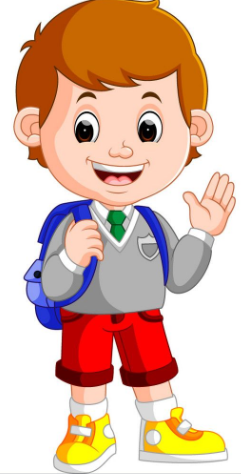 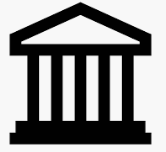 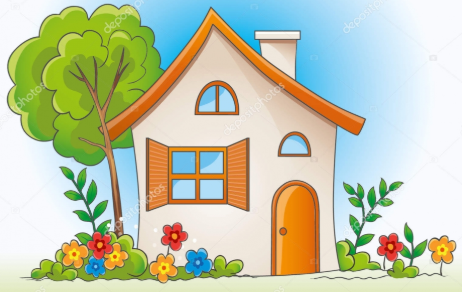 Nhà
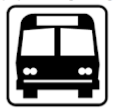 Viện bảo tàng
35 phút
Bến xe
Bài 2: Lâm đi từ nhà đến bến xe hết 35 phút sau đó đi ô tô đến Viện Bảo tàng Lịch sử hết 2 giờ 20 phút. Hỏi Lâm đi từ nhà đến Viện Bảo tàng Lịch sử hết bao nhiêu thời gian?
đi ô tô đến Viện Bảo tàng
Lịch sử hết 2 giờ 20 phút
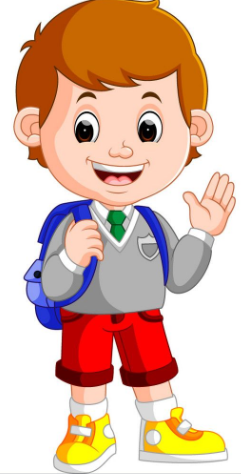 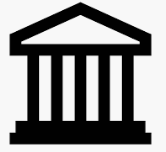 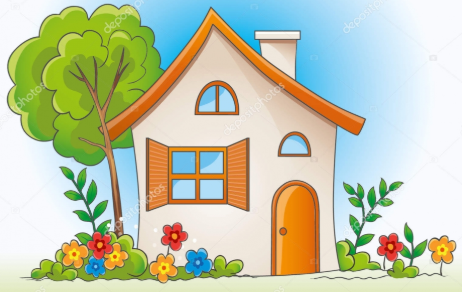 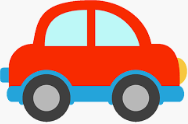 Nhà
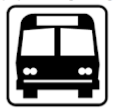 Viện bảo tàng
35 phút
2 giờ 20 phút
Bến xe
Bài 2: Lâm đi từ nhà đến bến xe hết 35 phút sau đó đi ô tô đến Viện Bảo tàng Lịch sử hết 2 giờ 20 phút. Hỏi Lâm đi từ nhà đến Viện Bảo tàng Lịch sử hết bao nhiêu thời gian?
Hỏi Lâm đi từ nhà đến Viện Bảo tàng Lịch sử hết
bao nhiêu thời gian
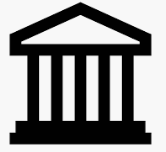 ? thời gian
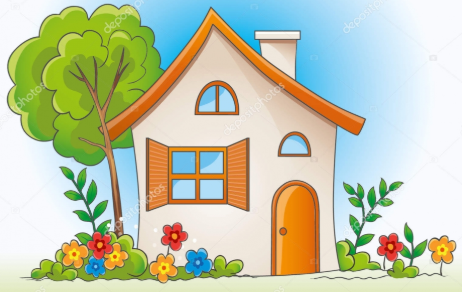 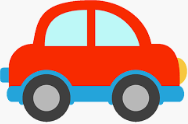 Nhà
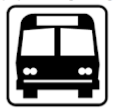 Viện bảo tàng
35 phút
2 giờ 20 phút
Bến xe
Bài 2: Lâm đi từ nhà đến bến xe hết 35 phút sau đó đi ô tô đến Viện Bảo tàng Lịch sử hết 2 giờ 20 phút. Hỏi Lâm đi từ nhà đến Viện Bảo tàng Lịch sử hết bao nhiêu thời gian?
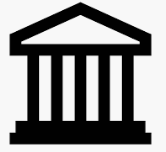 ? thời gian
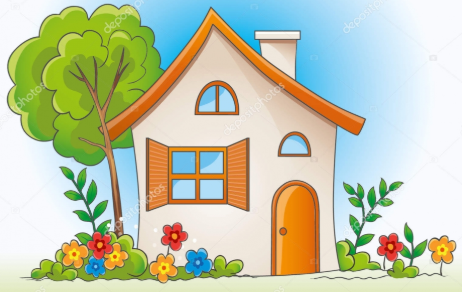 Nhà
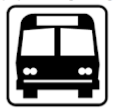 Viện bảo tàng
35 phút
2 giờ 20 phút
Bến xe
Bài giải
Thời gian Lâm đi từ nhà tới Viện Bảo tàng Lịch sử là:
35 phút + 2 giờ 20 phút =
2 giờ 55 phút
Đáp số: 2 giờ 55 phút
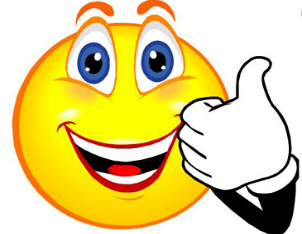 ĐỐ BẠN: ĐÚNG HAY SAI?
Tính: 3 ngày 5 giờ + 1 ngày 20 giờ = ?
3 ngày 5   giờ
3 ngày   5 giờ
3 ngày   5 giờ
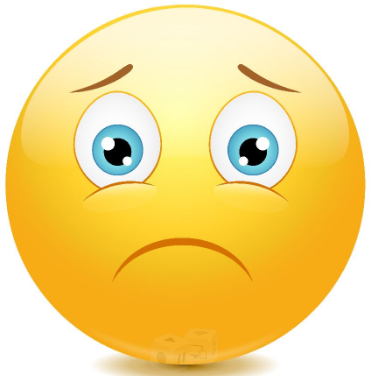 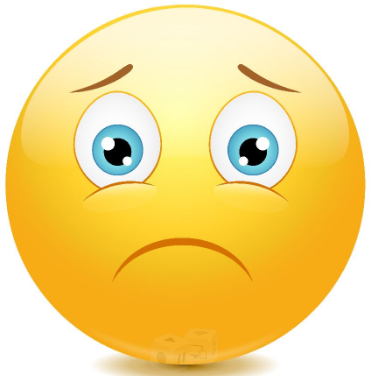 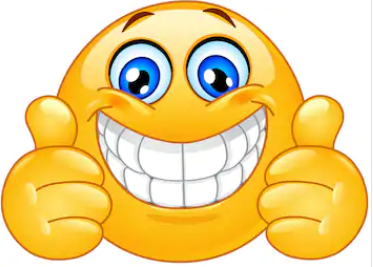 +
+
+
1 ngày 20 giờ
1 ngày 20 giờ
1 ngày 20 giờ
4 ngày 70 giờ
4 ngày 25 giờ
4 ngày 25 giờ
hay 6 ngày 22 giờ
hay 4 ngày   1 giờ
hay 5 ngày   1 giờ
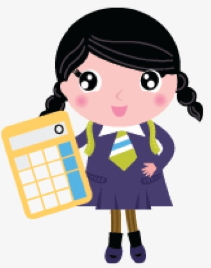 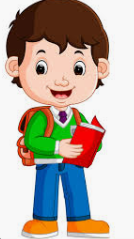 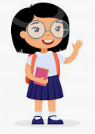 - Hoàn thành vở bài tập trang 50, 51.
- Chuẩn bị bài : Trừ số đo thời gian.
- Ghi nhớ cách cộng số đo thời gian.
DẶN DÒ
Chào tạm biệt các con!